GIOVEDI’ 12  Ottobre 2017
Obiettivi: 
Conoscere i cibi e le bevande in italiano.Chiedere e dire Ti piace…? Ti  piacciono…?
I cibi e le bevande
L.O. : Conoscere i cibi e le bevande in italiano.        Chiedere e dire Ti  piace…? Ti  piacciono…?
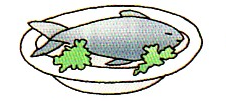 Il pesce
Ti piace il pesce?
- Sì, mi piace il pesce.
- No, non mi piace il pesce.
L.O. : Conoscere i cibi e le bevande in italiano.        Chiedere e dire Ti  piace…? Ti  piacciono…?
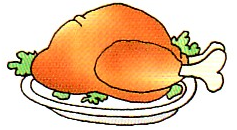 Il pollo
Ti piace il pollo?
- Sì, mi piace il pollo.
- No, non mi piace il pollo.
L.O. : Conoscere i cibi e le bevande in italiano.        Chiedere e dire Ti  piace…? Ti  piacciono…?
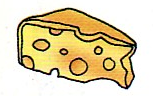 Il formaggio
Ti piace il formaggio?
- Sì, mi piace il formaggio.
- No, non mi piace il formaggio.
L.O. : Conoscere i cibi e le bevande in italiano.        Chiedere e dire Ti  piace…? Ti  piacciono…?
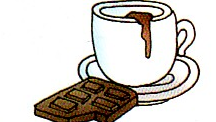 La cioccolata calda
Ti piace la cioccolata calda?
- Sì, mi piace la cioccolata calda.
- No, non mi piace la cioccolata calda.
L.O. : Conoscere i cibi e le bevande in italiano.        Chiedere e dire Ti  piace…? Ti  piacciono…?
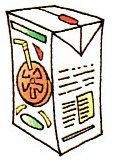 Il succo di frutta
Ti piace il succo di frutta?
- Sì, mi piace il succo di frutta.
- No, non mi piace il succo di frutta.
L.O. : Conoscere i cibi e le bevande in italiano.        Chiedere e dire Ti  piace…? Ti  piacciono…?
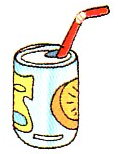 L’aranciata
Ti piace l’aranciata?
- Sì, mi piace l’aranciata.
- No, non mi piace l’aranciata.
L.O. : Conoscere i cibi e le bevande in italiano.        Chiedere e dire Ti  piace…? Ti  piacciono…?
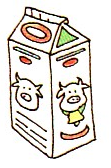 Il latte
Ti piace il latte?
- Sì, mi piace il latte.
- No, non mi piace il latte.
L.O. : Conoscere i cibi e le bevande in italiano.        Chiedere e dire Ti  piace…? Ti  piacciono…?
Le patatine fritte
Ti piacciono le patatine fritte?
- Sì, mi piacciono le patatine fritte.
- No, non mi piacciono le patatine fritte.
L.O. : Conoscere i cibi e le bevande in italiano.        Chiedere e dire Ti  piace…? Ti  piacciono…?
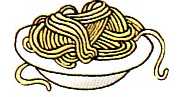 Gli spaghetti
Ti piacciono gli spaghetti?
- Sì, mi piacciono gli spaghetti.
- No, non mi piacciono gli spaghetti.
L.O. : Conoscere i cibi e le bevande in italiano.        Chiedere e dire Ti  piace…? Ti  piacciono…?
Ti piace la pizza?
- Sì, mi piace la pizza.
- No, non mi piace la pizza.
La pizza
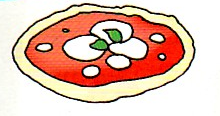 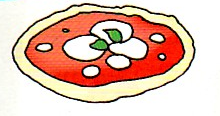 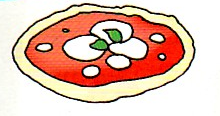 Ti piacciono le pizze?
- Sì, mi piacciono le pizze.
- No, non mi piacciono le pizze.
Le pizze
L.O. : Conoscere i cibi e le bevande in italiano.        Chiedere e dire Ti  piace…? Ti  piacciono…?
Ti piace la banana?
- Sì, mi piace la banana.
- No, non mi piace la banana.
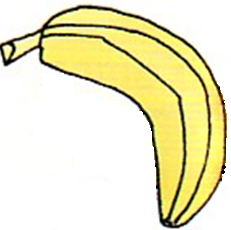 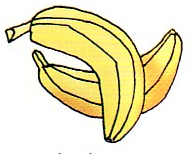 La banana
Ti piacciono le banane?
- Sì, mi piacciono le banane.
- No, non mi piacciono le banane.
Le banane
L.O. : Conoscere i cibi e le bevande in italiano.        Chiedere e dire Ti  piace…? Ti  piacciono…?
Ti piace la mela?
- Sì, mi piace la mela.
- No, non mi piace la mela.
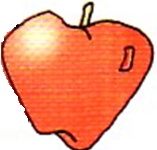 La mela
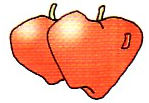 Ti piacciono le mele?
- Sì, mi piacciono le mele.
- No, non mi piacciono le mele.
Le mele
L.O. : Conoscere i cibi e le bevande in italiano.        Chiedere e dire Ti  piace…? Ti  piacciono…?
Ti piace il gelato?
- Sì, mi piace il gelato.
- No, non mi piace il gelato.
Il gelato
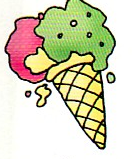 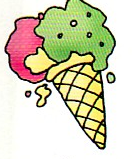 Ti piacciono i gelati?
- Sì, mi piacciono i gelati.
- No, non mi piacciono i gelati.
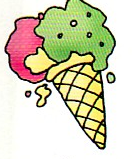 I  gelati
L.O. : Conoscere i cibi e le bevande in italiano.        Chiedere e dire Ti  piace…? Ti  piacciono…?
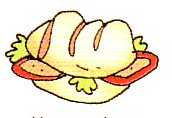 Ti piace il panino?
- Sì, mi piace il panino.
- No, non mi piace il panino.
Il panino
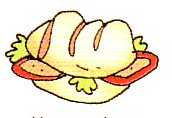 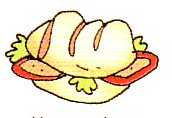 Ti piacciono i panini?
- Sì, mi piacciono i panini.
- No, non mi piacciono i panini.
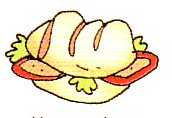 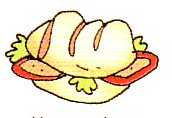 I panini
L.O. : Conoscere i cibi e le bevande in italiano.        Chiedere e dire Ti  piace…? Ti  piacciono…?
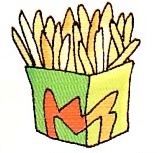 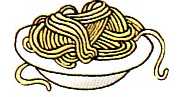 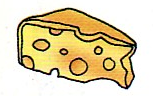 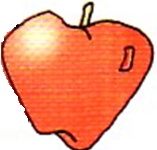 La mela
Le patatine fritte
Gli spaghetti
Il formaggio
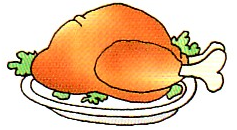 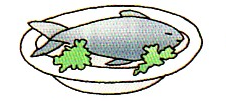 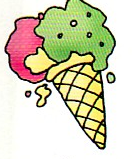 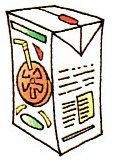 Il pollo
Il pesce
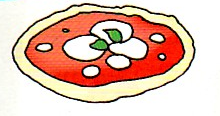 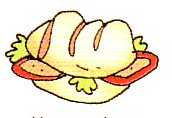 Il gelato
Il succo di frutta
La pizza
Il panino
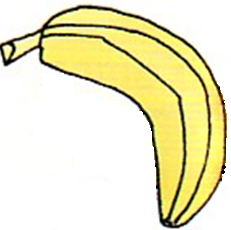 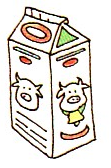 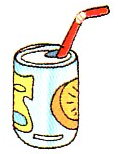 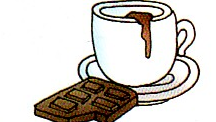 La banana
L’aranciata
Il latte
La cioccolata calda
L.O. : Conoscere i cibi e le bevande in italiano.        Chiedere e dire Ti  piace…? Ti  piacciono…?
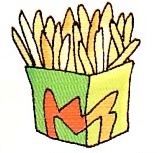 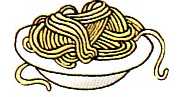 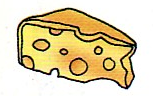 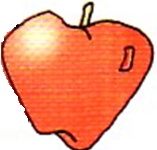 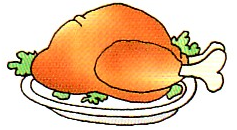 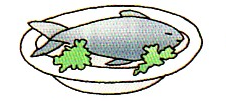 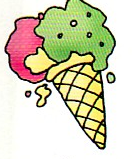 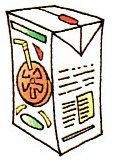 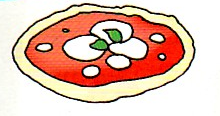 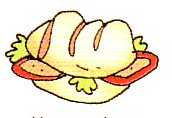 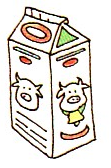 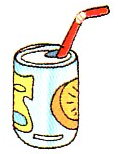 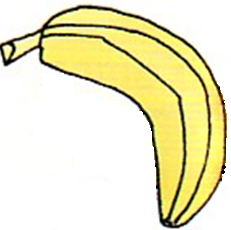 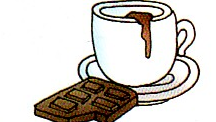 L.O. : Conoscere i cibi e le bevande in italiano.        Chiedere e dire Ti  piace…? Ti  piacciono…?
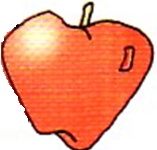 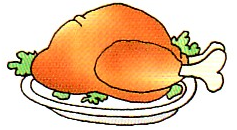 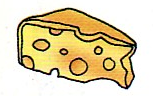 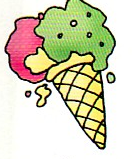 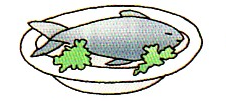 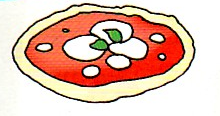 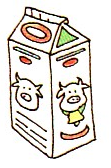 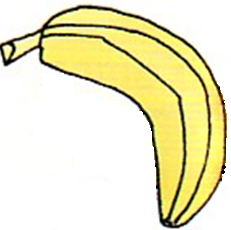 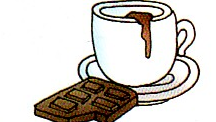 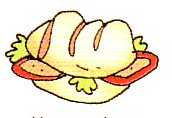 L.O. : Conoscere i cibi e le bevande in italiano.        Chiedere e dire Ti  piace…? Ti  piacciono…?
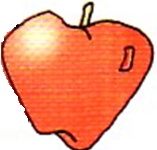 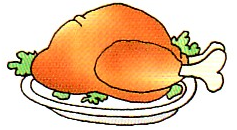 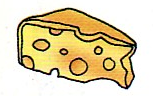 Il p _ _ _ _
Il f _ _ _ _ _ _ _ _
La m _ _ _
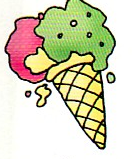 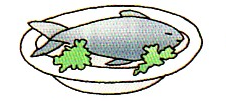 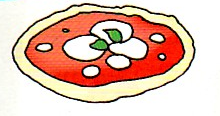 Il p _ _ _ _
La p _ _ _ _
Il g _ _ _ _ _
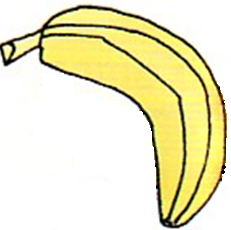 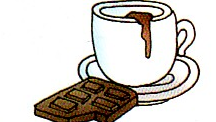 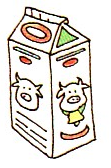 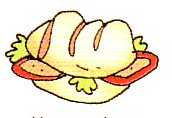 La b _ _ _ _ _
La c _ _ _ _ _ _ _ _ _
c _ _ _ _
Il p _ _ _ _ _
Il l _ _ _ _